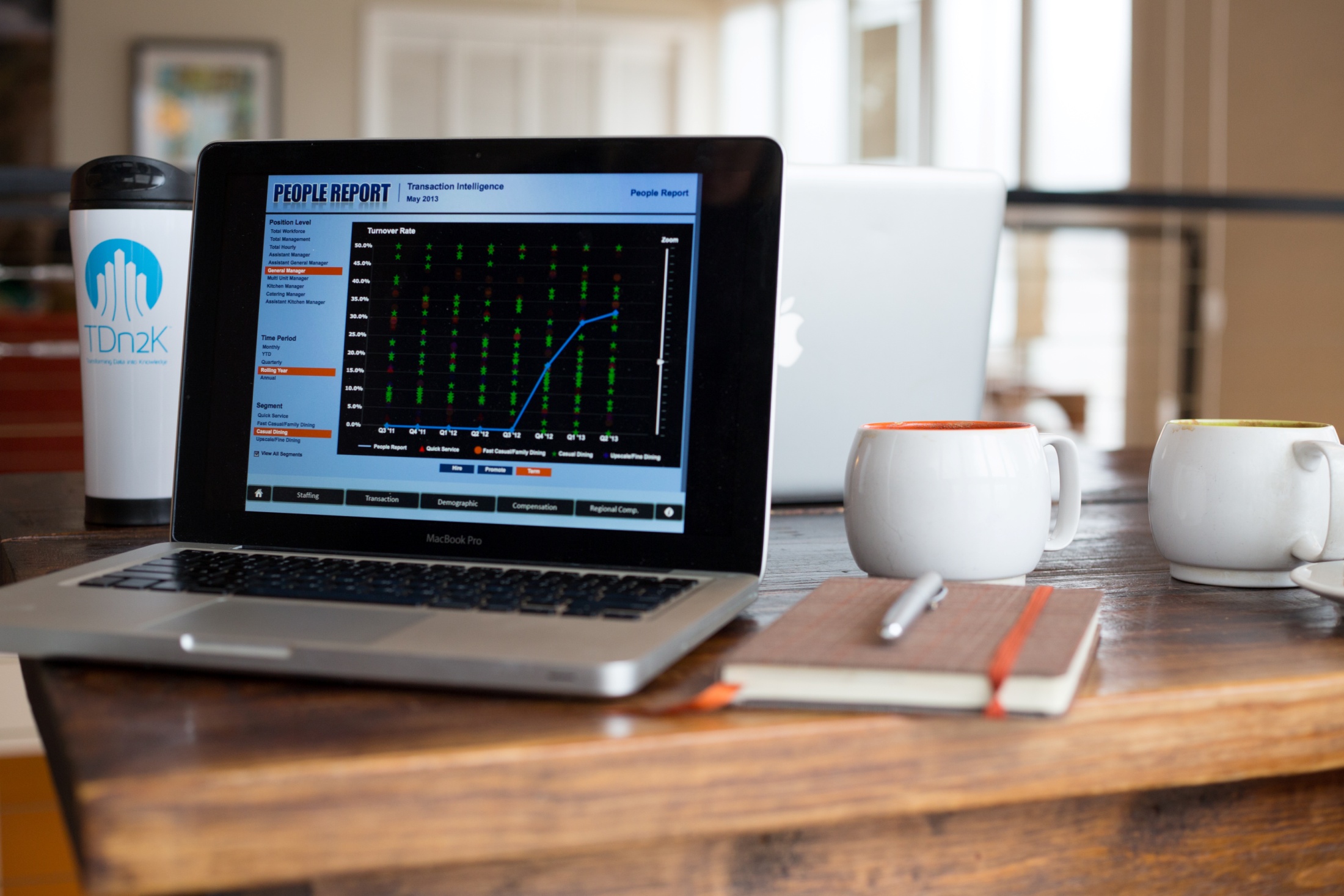 2014 Trends in Hospitality Training 
& Development Study
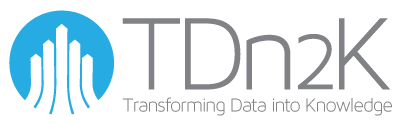 30,000 + Restaurants  |  1 Million Employees  |  $40 Billion Sales
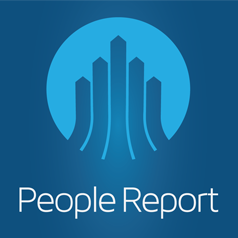 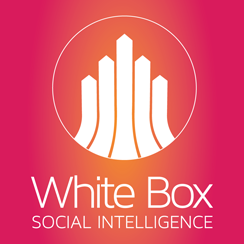 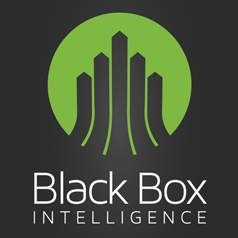 Human Capital
Performance
Brand Experience
Financial Capital
Performance
The Big Picture – State of the Restaurant Industry
Restaurant Industry Sales Performance
Source:  Black Box Intelligence
Comp Sales and Traffic by Region, June YTD
Source: Black Box Intelligence
Fueling the Growth for the IndustryQ4 2013 – YOY Growth
3.6%
Total sales growth
1.5%
Restaurant unit growth
Source:  Black Box Intelligence – Market Share Report
Unit Growth by Segment2013
Source:  Black Box Intelligence – Market Share Report
Hotel Industry Revenue Growth2013
5.4%
Total  revenue growth
Source:  American Hotel and Lodging Association
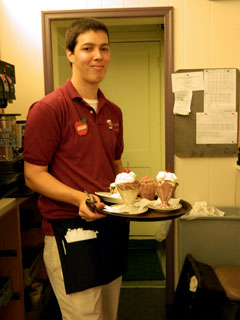 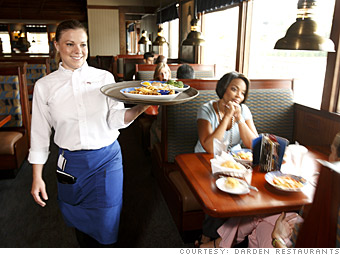 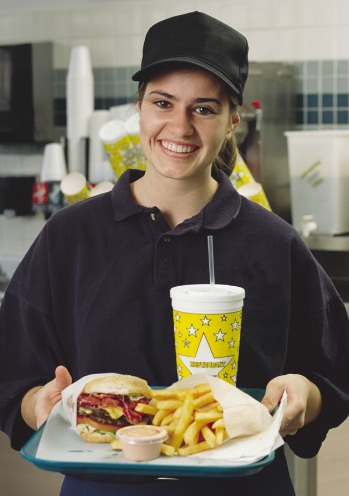 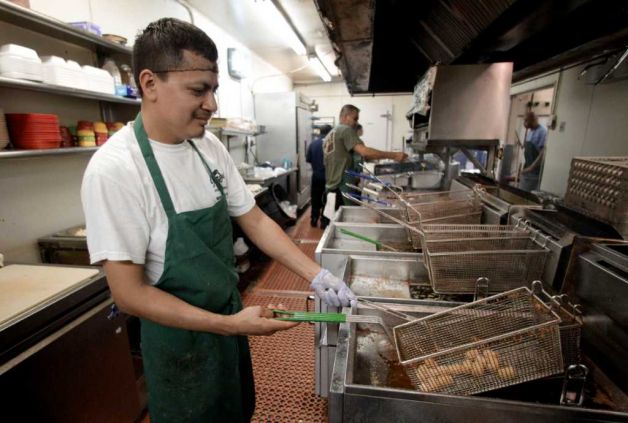 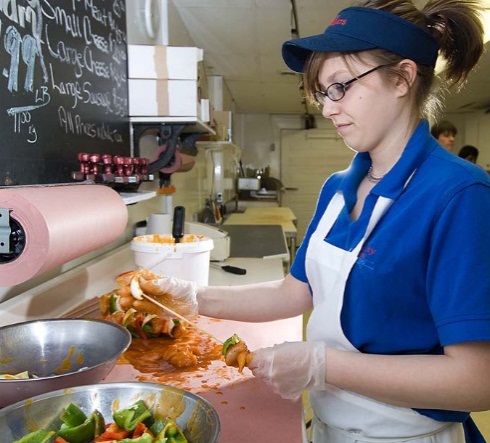 Hourly Turnover Continues to Inch Up
Source: People Report
Restaurants Rely on 
Part-Time Employees% of employees working less than 30 hours per week
66%
Limited Service
70%
Full Service
Source: People Report
Managing the Cost Increases of ACA
Source: People Report
Source: People Report  - 2013 Health Care Survey presented by Castlight
Restaurant Hourly New Hiresby Age - 2013
Source: People Report
Restaurant Hourly New Hiresby Race / Ethnicity - 2013
Source: People Report
Trends in Hospitality Training 
& Development Study
Results
Profile of Participating Companies
Participating Restaurants by Segment
Training Spending and Budgets
1.0% 
(Median)
Training Budget 
(Excluding Salaries) 
as Percentage of Sales
No relationship found between size of company in sales and relative size of training budget
Distribution of Training Budget
Distribution of Restaurant Training Budget
Hotel & Lodging – Training Expense Increasing Slightly
Restaurants– Training Expense Growing More Significantly
Restaurants - Training Expense Growth% of companies with growing training expense
The Training Function
Hotel & Lodging – Number of People in Training Department Stabilizing
Restaurants–Still Showing Some Growth in Number of People in Training Department
Training Typically Reports to Operations% of companies by who training reports to
Discussion
The Training Department:
Spending and Reporting Relationships
Training Practices
Limited Service Restaurants Target Almost 50% More Employees Per Trainer
Target number of FTE unit level employees per FTE unit level trainer
Trainers Needed Per New Unit Opening
Training The TrainersDollars Allocated To Training Certified Trainers
It Pays To Train The TrainersUnit level hourly turnover by % of budget spent on training certified trainers
Most of the Training Time Offered to Unit Level Hourly Employees(except in Limited Service Restaurants)
Training Hours Offered Annually
No relationship could be found between MIT training hours and management turnover based on sample available
Who Trains Unit Level Hourly Employees?
How Are Orientations Conducted for New Hourly Employees?
New Hourly Employee Orientation
3.5 hours
Median number of hours offered
2 hours
Most frequent response (20% of companies)
Hourly Employee Orientation and Turnover
Hourly Employee
Turnover
Hourly Employee
Turnover
How Are New Hires Trained?% of training provided
Restaurants - Weeks of New Employee OJT
[Speaker Notes: .]
Discussion
Training Practices:
Orientation and Training the Trainer
Training Delivery and Content
Training Content Creation
49%
Of companies create all training content internally
51%
Of companies create training content both internally and externally
It is common to contract outside services for training department projects
External Resources Usage Growing
Percentage of training budget spent on external resources in 2013
11%
51%
Percentage of companies that said expenditure increased compared with 2012
Percentage of companies that expect this expense to increase in 2014
40%
E-Learning Training
% of companies providing
73%
Hotel & Lodging
81%
Limited Service Restaurants
48%
Full Service Restaurants
E-Learning Training On the Rise
% of companies reporting increase in use for 2014
E-Learning – Primary Uses
Knowledge leveling

Validation / Testing

Compliance 
	(Food Safety, Allergens, Alcohol, Harassment Prevention, etc.)
How Are We Spending Our Time?% of training time
Se Habla Español
% of companies that offers training materials in Spanish
70%
Hotel & Lodging
70%
Limited Service Restaurants
53%
Full Service Restaurants
Focus of Bilingual Training: BOH
% of companies of those that offer bilingual materials
Ongoing Training: 
Food Safety / Sanitation% of companies that offer training every 3 months or more frequently
Discussion
Training  Delivery:
E-Learning and Developing Softer Skills for 
Unit Level Hourly Employees
Key Insights
Multi-unit managers: area of opportunity regarding training time allocation

Training department is now more likely to report to operations or the President/CEO, as compared to reporting to HR

It pays to train the trainer in terms of decreasing unit level turnover

It pays to invest in orientation; helps reduce turnover through early engagement of new employees
Key Insights
Usage of external resources is on the rise as trainers continue to do more with less

 Delivery via e-learning is on the rise and is particularly effective in the areas of knowledge leveling, validation, and compliance topics

 Soft-skills training for unit level hourly employees is an area of opportunity.
Trends in Hospitality Training 
& Development Study
Results Publication
In depth report available to all CHART members

Additional information beyond this presentation:
Training department salaries and target bonuses
Employee engagement surveys
Greater detail on training content delivery

Available in August